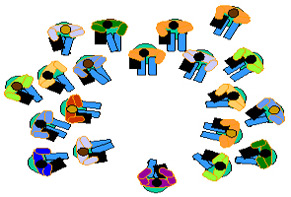 مدخل الى علم طرائق التدريس
اعداد 
أ.د .اقبال عبد الحسين نعمه
ماهو التدريس
هو عملية مقصودة ومخططة ومنظمة تتم وفق تتابع معين من الإجراءات التي يقوم بها المدرس وطلبته داخل المؤسسة التعليمية (مدرسة – جامعة) وتحت اشرافها بقصد مساعدة الطلبة على التعلم والنمو المتكامل
التدريس  فكرة ام مفهوم ام خبرات
التدريس  عبارة عن مجموعة من الحقائق تستند الى نظريات  تحول هذه الحقائق الى مهارات وخبرات من خلال التدريب  لهذا فان غرض التدريس الأول هو إيصال المعارف والعلوم المتنوعه والمختلفة من المدرس الى الطالب من خلال ترجمة جميع الأهداف التعليمية الى مواقف وخبرات يتم فيها تفاعل الطالب مع المدرس والماده نضمن من خلال هذا التفاعل اكتساب الطالب السلوك المنشود
ينبغي النظر الى التدريس من منظارين وكما يلي :-
التدريس نشاط انساني :- حيث يجب ان ينظر الى التدريس كنشاط انساني يتضمن مجموعة أنشطة وعمليات  يقوم بها المدرس منفردا  ويهدف بها مساعدة الطالب على تحقيق الأهداف التربوية والتعليمية 
او هو مجموعة أنشطة يتشارك الطالبوالمدرس معا في تحقيق الأهداف التربويه والتعليمية وهذا ما نجده جليا في سعي  اغلب البحوث الحديثة وتطبيقات استراتيجيات. طرائق التدريس الحديثة
المنظار الثاني هو :-
ان التدريس نظام يتكون من مدخلات. وعمليات ومخرجات  وتغذيه راجعه
مخطط يوضح التدريس كنظام
مخرجات معرفية
مهارية
ووجدانية
عمليات  واستواتيجيات
وطرق وأساليب
مدخلات بشرية 
مادية
إدارية
ماهو الفرق بين التدريس والتعليم
التدريس كما ذكرنا سابقا هو عملية مقصودة يقوم بها المدرس داخل الموسسة التعليمية بقصد مساعده المتعلمين لتحقيق اهداف محدده ومخطط الها سلفا والتي نقصد بها هنا جميع المعارف 
ويشترط في التدريس. عناصر محددة أولها 
المدرس. الذي هو شخص موهل يمتلك كل الكفايات العلمية والتربويه والمهنية والأخلاقية والأكاديمية ويحمل شهادة بهذا الخصوص 
المتعلم. ( المتلقي او الطالب )  وهو المستفيد من الموقف التعليمي 
المادة الدراسية ويكون من خلال ماده او منهج دراسي محدد 
الفضاء الدراسي. ويعني المدارس او المعاهد او الجامعات. وغيرها
الفرق بين التدريس والتعليم
اما مفهوم التعليم هو اشمل واعم من مفهوم التدريس فقد يقع داخل الموسسة التعليمية كنشاط مقصود ومخطط له او خارج الموسسة. كالخبرات والمعارف التي يكتسبها الشخص بشكل عفوي فقد يصادف ان يتعلم الشخص أشياء من مشاهدته لفلم ما دون ان يقصد تعلمها  قبل مشاهدة ذلك الفلم 
ان المهارات المختلفه مثل الرماية او القراءة او الرسم او الطبخ وغيرها يتم تعليمها باعتبارها أنشطة ادائية لا تدرس وهذا الكلام يشمل جميع المهارات في الأنشطة الحركية في المجال الرياضي باعتبارها ادائية 
أيضا يشمل التعليم. تعليم القيم والاتجاهات. اذا لا نقول درست ابني  الاخلاق وانما نقول علمته الاخلاق الحميدة 
فالتدريس اذن هو تلك العملية التي يقوم بها المدرس بدور المرشد والمعد للبيئة التعليمية وللمواد والخبرة ويشمل مجالا واحد فقط وهي المعارف. هذا المجال  هو المجال الوحيد المشترك بين التدريس والتعليم فنقول تعليم الفيزياء او تدريس الفيزياء فكلاهما صحيح 
اما التعليم فهو أوسع من حيث الدلاله من الندريس. فالتعليم. يصح مع المعارف والقيم والمهارات اما التدريس فلا يصح الا مع المعارف فقط
مكونات عملية التدريس
المدرس هو مدير للعملية التدريسة فهو يحدد ويخطط وينظم ويضبط ويقود ويستطيع اثارة جميع القوى الكامنة في الطلبة ومن جميع النواحي جسميا وعقليا وانفعاليا واخلاقيا 
الطالب هو محور أساسي في الموقف التدريسي والذي يجب ان تستثار دوافعه من خلال المواقف التدريسية 
الأهداف هي قاعده التدريس الأساس وتحديدها بدقه يودي الى توجيه التفاعل بين الطالب والمدرس 
المادة الدراسية هو الموضوع الذي يقدمه المدرس للطلبة اذ يجب ع المدرس تحضيرها وتنظيمها وتحديد خطوات تنفيذها بأسلوب جيد حتى تودي الى تحقيق الأهداف 
البيئة الجيدة او مكان التدريس وهو عنصر مهم جدا لنجاح عملية التدريس وحتى التعليم وفي مجال التربية البدنية تحدد بالبنى التحتية والملاعب والساحات 
الوسائل والتقنيات التدريسية وهو كل الوسائل التي يستخدمها المدرس في جذب انتباه الطلبة وتشويقهم 
مما يساعد ع زيادة تفعيل دور الطلبة في عملية التدريس ولا يتحدد دورهه بكونه متلقي فقط 
وأخيرا أدوات وأساليب التقويم اذا ان التقويم هو مقوم أساسي من مقومات التدريس والذي من خلاله نستطيع كمدرسين ان نتعرف على مدى نجاح طريقة او أسلوب التدريس في تحقيق الاهدا ف
صعوبات ومعوقات التدريس
الشعور بالقلق قد يؤدي بالمدرس الى الإحساس بالاضطراب والشك وزعزعة الثقة بالنفس 
الشعور بالإحباط نتيجه مرور المدرس ببعض التجارب الفاشله او مواجهة مواقف تدريسية صعبه 
الإحساس بالفشل نتيجه عدم التوافق الوظيفي والعاطفي مع بعض الطلبة او الزملاء او أولياء الأمور. 
الإحساس بعدم القدرة ع العطاء خلال بعض المواقف بسبب العقبات التي تحول دون انطلاق طاقاته الكامنه
صعوبات ومعوقات التدريس
العوائق الإدارية والعقبات الخارجية المرتبطة بنظام التعليم 
الخوف من التجريب واستعمال العديد من المهارات التعليمية الجديده او طرائق التدريس الحديثة خشية الفشل وعدم تحقيق النجاح المطلوب
شكرا لحسن الاصغاء